OSHP Student Scholarship
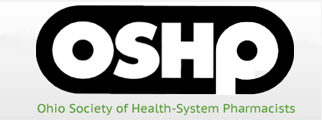 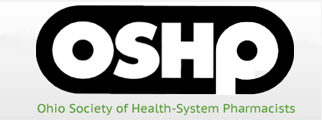 $500 Merit-based Scholarship

Requirements
Enrolled in an Ohio-based College of Pharmacy PharmD Program (not in final professional year)
Online Application
http://www.ohioshp.org/?page=OSHP_Scholarship
Curriculum Vitae
Two letters of reference
OSHP Student Scholarship
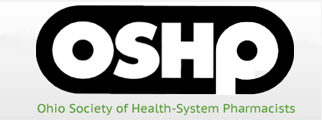 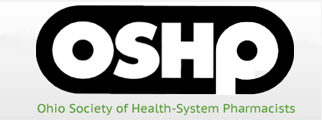 2014 Scholarship Recipient
“Being involved as SSHP President and in OSHP as a chapter liaison and division board member, opened my eyes to the vast opportunities that are available within the profession of pharmacy. The scholarship has allowed me to continue my memberships as well as participate in leadership development activities locally, within the state, and nationally which may not have been possible without their support.” -Kellie Evans
Deadline for application: January 15, 2015

Contact Jaclyn Boyle for more information
jboyle2@neomed.edu